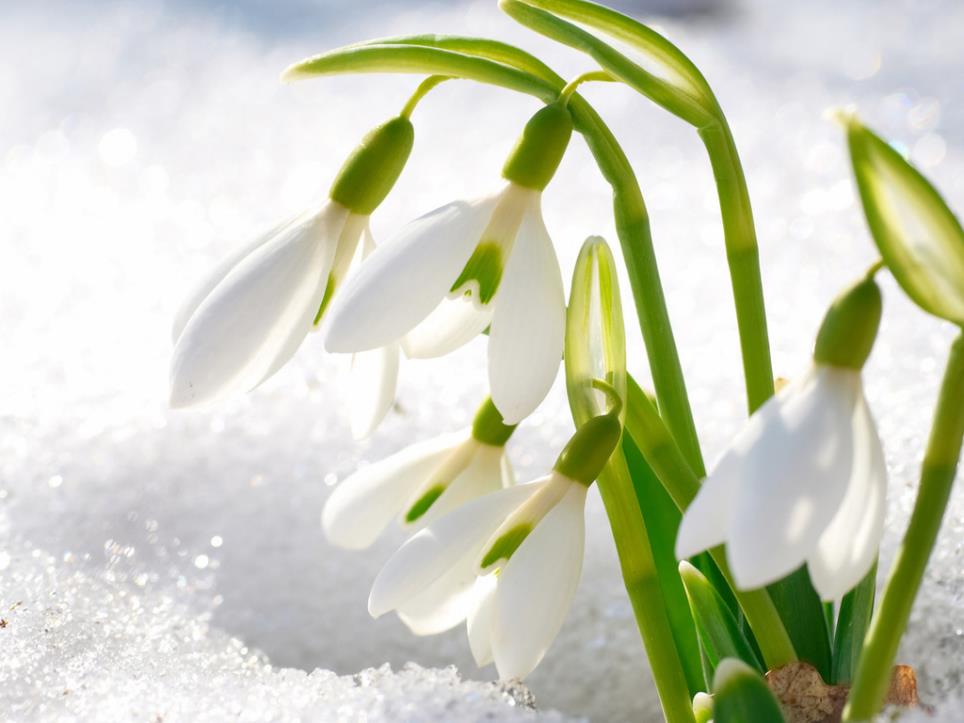 Весна пришла
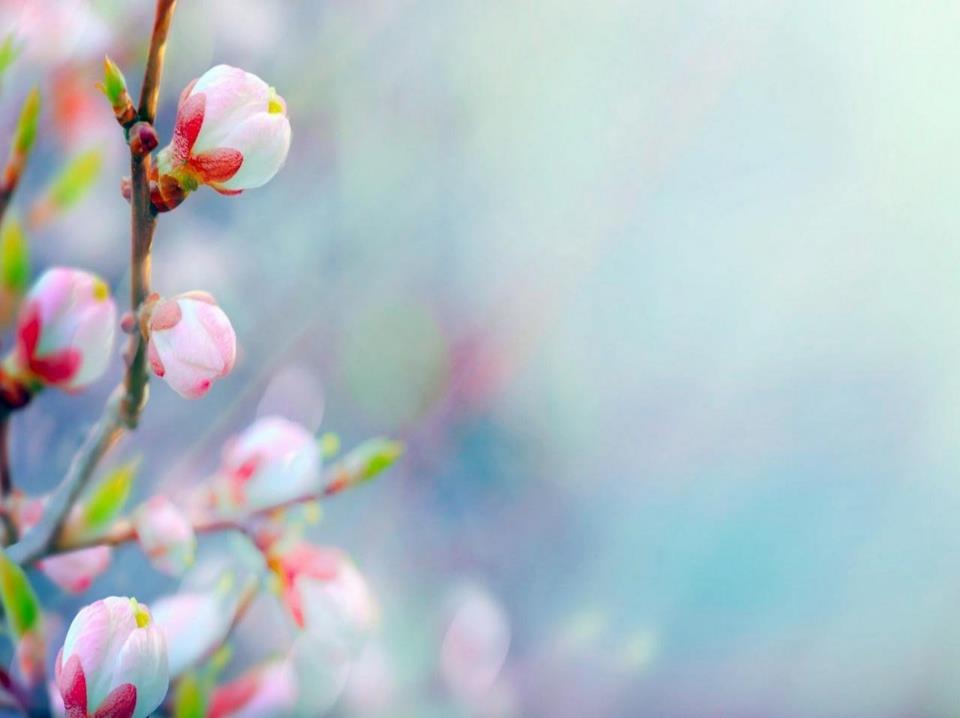 Если снег повсюду тает,
День становится длинней,
Если все зазеленело
И в полях звенит ручей,
Если стал теплее ветер,
Если птицам не до сна,
Если солнце ярче светит,
Значит, к нам пришла весна.
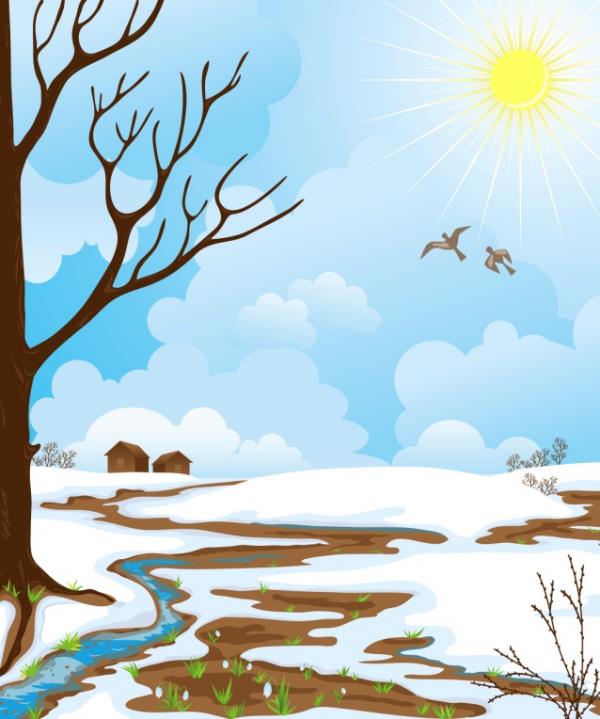 Тает снег,
Появляются проталины,
Бегут ручейки.
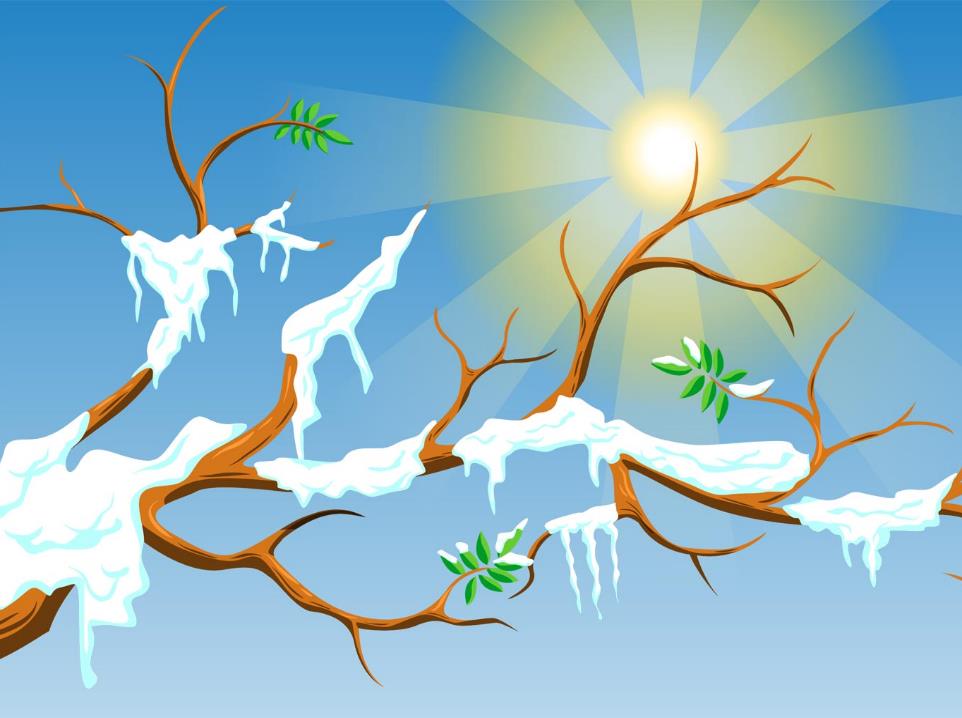 Солнце светит ярче и теплее греет.
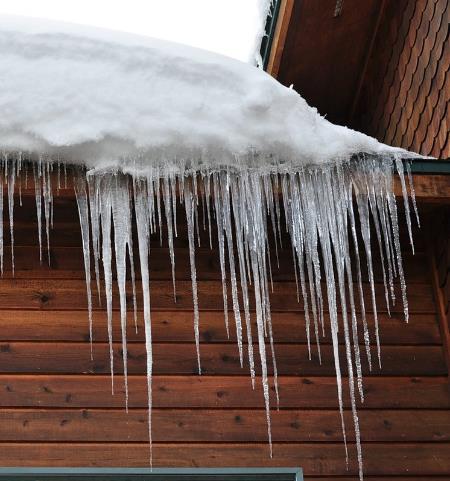 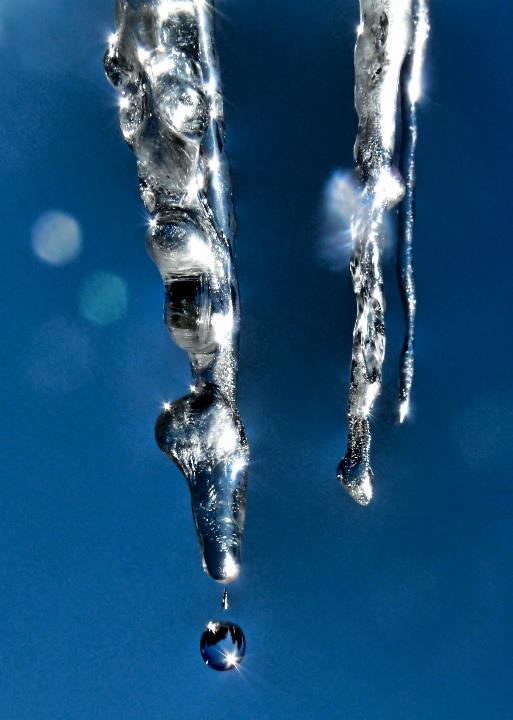 «Весенняя капель»
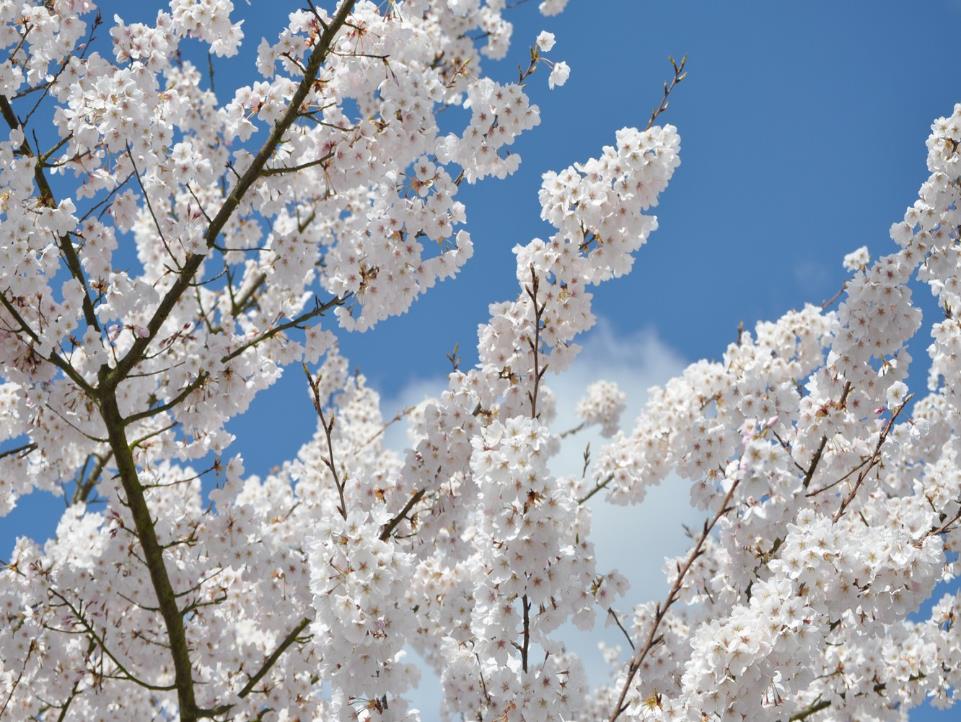 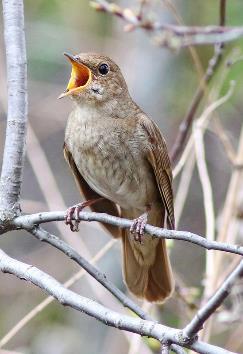 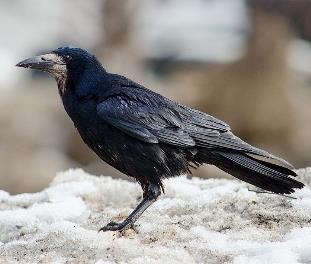 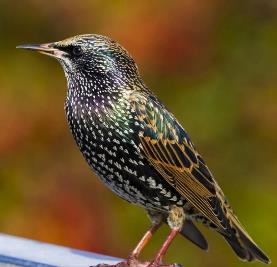 Грач
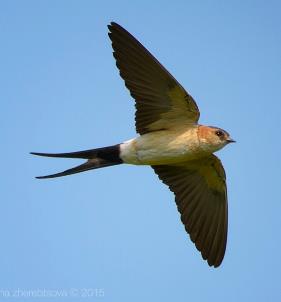 Скворец
Соловей
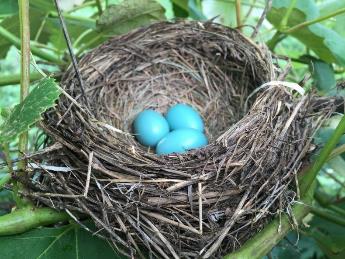 Ласточка
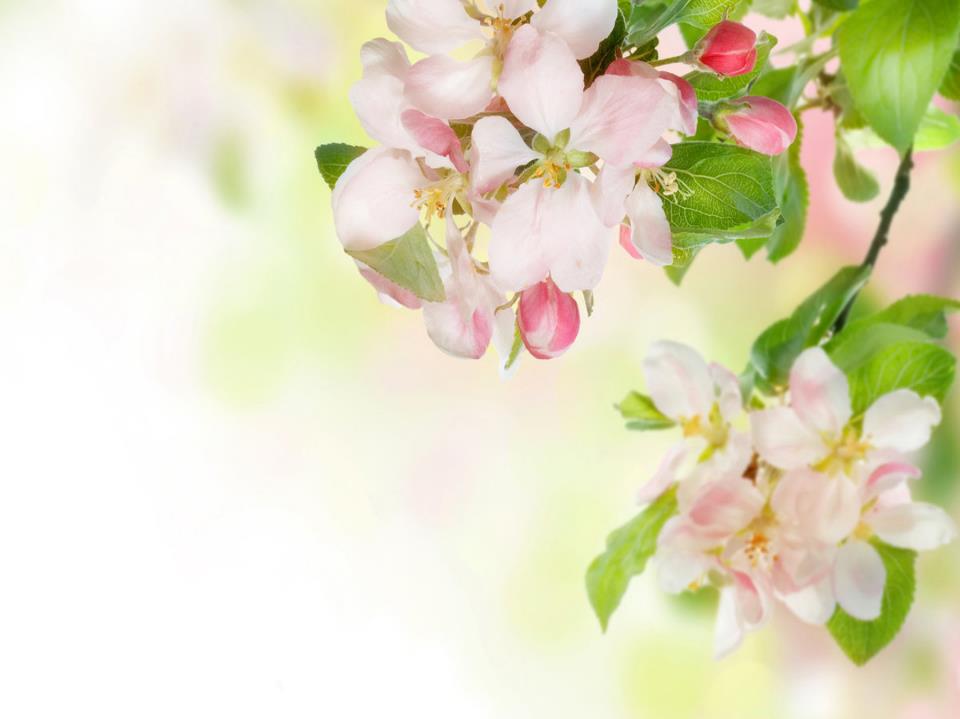 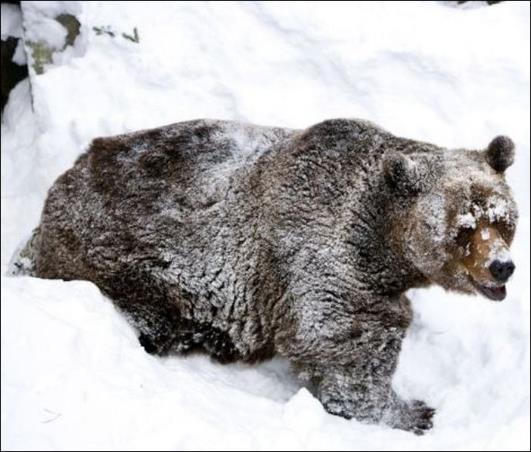 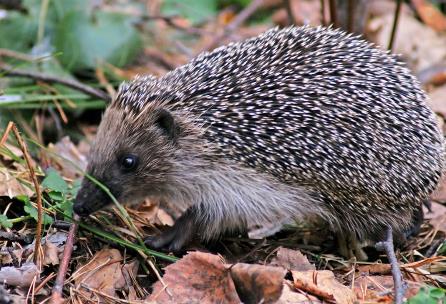 Весной посыпаются лесные звери.
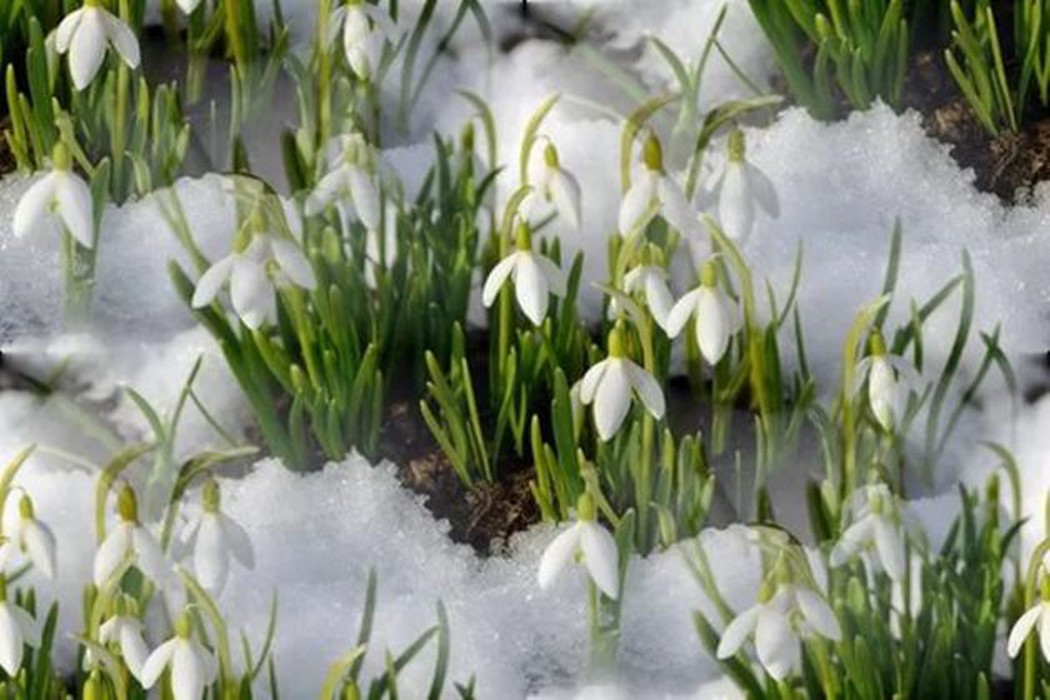 Подснежники